Key concept
Population: the complete collection of all individuals (people, events, objects and so on) to be studied; the collection is complete in the sense that it includes all of the individuals to be studied.
Sample: Subcollection of members selected from a population
Parameter: a numerical measurement describing some characteristic of a population.
Statistic: a numerical measurement describing some characteristic of a sample.
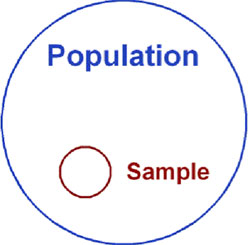 [Speaker Notes: Sample-stickprov
Events-alla tärningskast, -försenade leveranser]
Random Sampling 
selection so that each individual member has an equal chance of being selected.
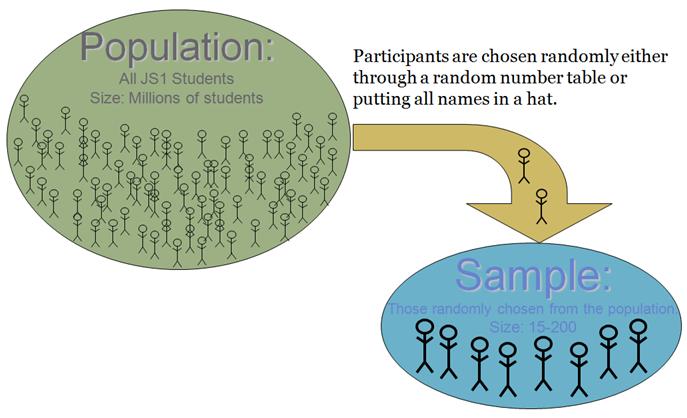 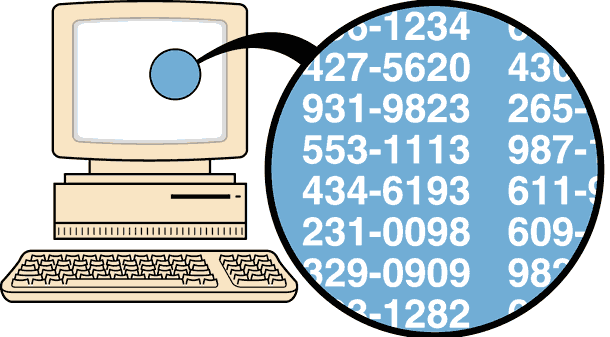 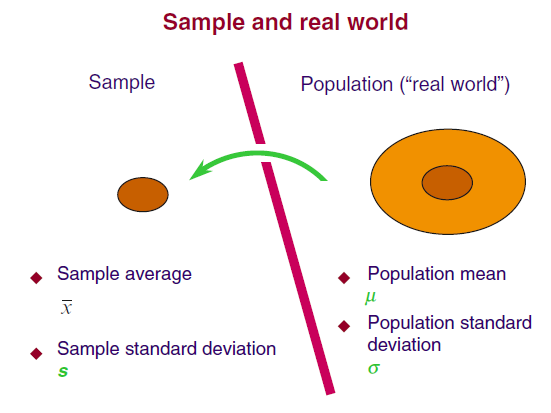 Parameter
Statistic
Scatter plots
Scatter plots are well suited to show relationships between two variables.
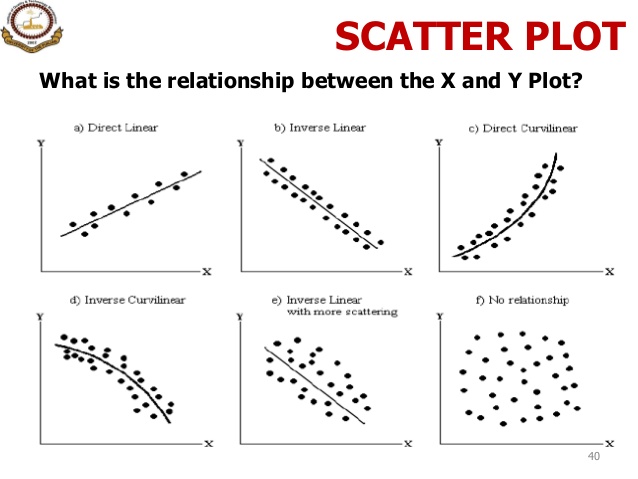 [Speaker Notes: Correlation – samvariation (statistik) ej orsakssamband (oberoende beroende variabel)]
For a set of sample values：x1 ，x2 ，… ，xn
Mean (average) of Sample:
For a set of population values：x1 ，x2 ，… ，xN
Mean of Population:
Variance
s  =  sample standard deviation

s2 =  sample variance

  =  population standard deviation

 2  =  population variance
The variance of a set of values is a measure of variation equal to the square of the standard deviation.
The linear correlation coefficient r measures the strength of a linear relationship between the paired values in a sample.
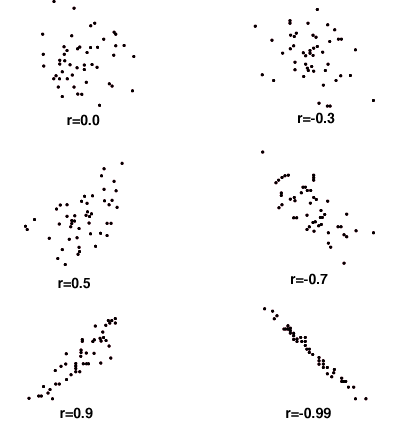 (Pearsons correlation coefficient)
Coefficient of determination:
r2 or R2
Interpreting the r value
r is in the range of [-1,1]
|r|=1，perfect correlation
r =1， perfect positive correlation 
r =-1， perfect negative correlation
r = 0，no correlation
-1r<0，negative correlation
0<r1，positive correlation
|r| close to 1 implies strong correlation；|r| close to 0 implies weak correlation
Interpreting the r value
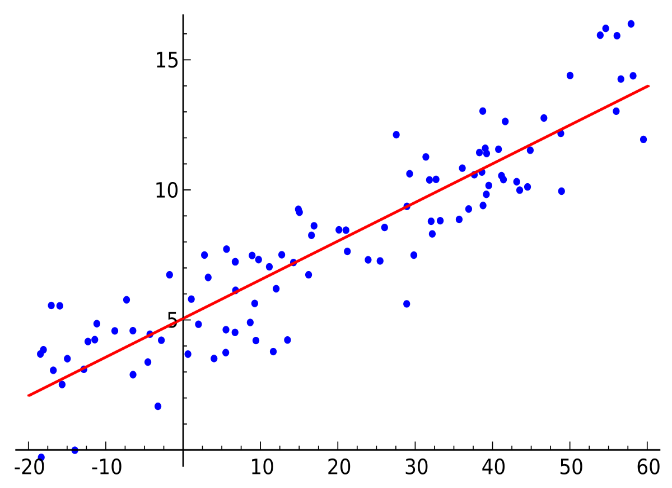 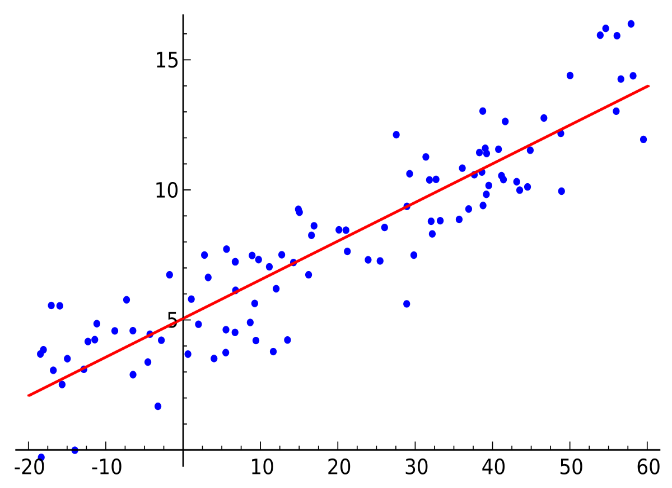 The linear correlation coefficient r is symmetric, i.e., rxy= ryx
The r value is independent on the origin and scale of the variable x and y. In other words, if the one or both of the variables are linearly transformed, the r magnitude will not change accordingly.
The linear correlation coefficient r only measures the linear relationship of the variables, which means r=0 may occur when x and y are nonlinearly correlated.
y
y
x
x
Regression – Definition(1)
In statistics, regression analysis is a statistical process for estimating the relationships among variables. It includes many techniques for modeling and analyzing several variables, when the focus is on the relationship between a dependent variable and one or more independent variables.
Regression – Definition (2)
More specifically, regression analysis helps one understand how the typical value of the dependent variable changes when any one of the independent variables is varied, while the other independent variables are held fixed. 
Regression analysis is widely used for prediction and forecasting.
Simple linear regression
To describe the relationship between two variables by finding the graph and the equation of the straight line that best represents the relationship.
The straight line is called a regression line (or line of best fit, or least squares line) and its equation is called the regression equation.
The regression equation expresses a relationship between x (called the independent-, predictor- or explanatory variable), and y (called the dependent-, outcome- or response variable).
Interval estimate
Point estimate
Point estimate vs. Interval estimate
x
A point estimate is a specific numerical value estimate of a parameter. The best point estimate of the population mean μ is the sample mean     .
An interval estimate of a parameter is an interval or a range of values used to estimate the parameter. This estimate may or may not contain the value of the parameter being estimated.
[Speaker Notes: Maximum Likelihood estimation 
Least Squares Estimation]
Confidence level
The confidence level of an interval estimate of a parameter is the probability that the interval estimate will contain the parameter.
A confidence level is expressed by 1 – , where  is the probability that the interval does NOT contain the parameter.
Also called degree of confidence, or the confidence coefficient. Most common choices are  90%, 95%,  or 99% 
	( = 10%), ( = 5%), ( = 1%).
Margin of error
where
Standard error
The two values                            are called confidence interval limits.
E is also called margin of error, or maximum error of the estimate. E is termed as statistical uncertainty in Madsen’s book.
Confidence Interval about the Mean using t-distribution
The degree of freedom (d.f.): n-1